SAVI Objects: Sharing and Virtuality Incorporated
Izzat El Hajj (Illinois & HPE), Thomas B. Jablin (Illinois & MulticoreWare),Dejan Milojicic (HPE), Wen-mei Hwu (Illinois)
Subtype Polymorphism
Useful for handling collections of heterogeneous objects

Key feature of object-oriented programming languages supporting inheritance (e.g., C++, C#, Java, Javascript, Python, etc.)

Virtual Tables (VTs) typically used in languages only allowing single dispatch on a known set of methods (e.g., C++, C#, Java)
Virtual Tables (C++ example)
Code
instance of A
VTA
class A {
  int x;
  float y;
  void foo();
  virtual void bar();
  virtual void baz();
};
instance of B
VTB
class B : public A {
  int z;
  virtual void baz();
  virtual void qux();
};
Sharing of In-Memory Objects
Memory-mapped files over traditional storage
Persistent regions over byte-addressable non-volatile memory
Shared memory regions
NVM
Process 1
Process 2
Process 1
Process 2
Process 1
Process 2
Disk
Virtual Tables and Sharing
0xbead
0xbead
VTs stored privately in the process virtual address space
invalid!
0xbead
0xbead
globals
VTA(Pc)
Different processes may store VT of the same type at a different address
0xbeef
globals
VTA(Pu)
shared region
shared region
Solutions proposed:
Virtual Table Duplication
Hashing-based Dynamic Dispatch
creating process (Pc)
user process (Pu)
Virtual Tables and Sharing
Boost.Interprocess Documentation:

“Virtuality forbidden

The virtual table pointer and the virtual table are in the address space of the process that constructs the object, so if we place a class with a virtual function or virtual base class, the virtual pointer placed in shared memory will be invalid for other processes and they will crash.
"
This problem is very difficult to solve, since each process needs a different virtual table pointer and the object that contains that pointer is shared across many processes. Even if we map the mapped region in the same address in every process, the virtual table can be in a different address in every process. To enable virtual functions for objects shared between processes, deep compiler changes are needed and virtual functions would suffer a performance hit. That's why Boost.Interprocess does not have any plan to support virtual function and virtual inheritance in mapped regions shared between processes”
Virtual Table Duplication
Overview
0xbead
0xbeef
0xbead
0xbead
globals
VTA(Pc)
0xbeef
globals
VTA(Pu)
shared region
shared region
creating process (Pc)
user process (Pu)
Overview
0xdeed
0xdeed
0xbead
0xbead
globals
VTA(Pc)
0xbeef
globals
VTA(Pu)
shared region
shared region
Duplicate virtual table (DVT) at fixed address specific to the shared region
`
0xdeed
0xdeed
DVTs
DVTs
DVTA(Pc)
DVTA(Pu)
creating process (Pc)
user process (Pu)
Process Entry
VT Look-up Table (VLT):
VT Look-up Table (VLT):
0xa000
VTA (Pc)
0xa100
VTA (Pu)
globals
0xa200
globals
VTB (Pc)
0xa300
VTB (Pu)
Table initialized to lookup VT addresses
creating process (Pc)
user process (Pu)
Region Mapping
VT Look-up Table (VLT):
VT Look-up Table (VLT):
0xa000
VTA (Pc)
0xa100
VTA (Pu)
globals
0xa200
globals
VTB (Pc)
0xa300
VTB (Pu)
Range Table (RT):
0xb000
R1
0xb800
0xc000
R2
(1) Register region in range table

(2) Map DVT fixed region and register in range table
(to be used later to allocate DVTs)
0xc400
0xd000
R1 DVTs
0xd400
0xf000
R2 DVTs
0xf400
creating process (Pc)
user process (Pu)
Object Construction
VT Look-up Table (VLT):
VT Look-up Table (VLT):
0xa000
VTA (Pc)
0xa100
VTA (Pu)
globals
0xa200
globals
VTB (Pc)
0xa300
VTB (Pu)
Range Table (RT):
0xb000
(3) Lookup DVT for type
(4) Set VT pointer to DVT
0xd000
R1
0xb800
0xc000
R1’s DVT Look-up Table (DLT):
R2
0xc400
[First Time Only]
(1) Lookup region in range table
(2) Allocate and register fixed address for DVT (no duplication yet)
0xd000
DVTA (Pc, R1)
R1 DVTs
0xd400
0xf000
R2 DVTs
0xf400
creating process (Pc)
user process (Pu)
Object Construction (again)
VT Look-up Table (VLT):
VT Look-up Table (VLT):
0xa000
VTA (Pc)
0xa100
VTA (Pu)
globals
0xa200
globals
VTB (Pc)
0xa300
VTB (Pu)
Range Table (RT):
0xb000
0xd000
R1
0xb800
0xc000
0xf000
R1’s DVT Look-up Table (DLT):
R2
0xf200
R2’s DVT Look-up Table (DLT):
0xc400
0xd000
DVTA (Pc, R1)
R1 DVTs
0xd400
0xf000
Different DVTs for different regions
(otherwise would need to synchronize DVT management across all regions in all processes)
DVTA (Pc, R2)
R2 DVTs
0xf200
DVTB (Pc, R2)
0xf400
creating process (Pc)
user process (Pu)
Region Mapping (again)
VT Look-up Table (VLT):
VT Look-up Table (VLT):
0xa000
VTA (Pc)
0xa100
VTA (Pu)
globals
0xa200
globals
VTB (Pc)
0xa300
VTB (Pu)
Range Table (RT):
Range Table (RT):
0xb000
0xb100
0xd000
0xd000
R1
R1
0xb800
0xb900
0xc000
0xc100
0xf000
R1’s DVT Look-up Table (DLT):
	shared
R1’s DVT Look-up Table (DLT):
0xf000
R2
0xf200
R2
0xf200
R2’s DVT Look-up Table (DLT):
	shared
R2’s DVT Look-up Table (DLT):
0xc400
0xc500
0xd000
0xd000
DVTA (Pc, R1)
DVTA (Pc, R1)
R1 DVTs
R1 DVTs
0xd400
0xd400
(1) Register region in range table

(2) Map DVT fixed regions and register in range table
0xf000
0xf000
DVTA (Pc, R2)
DVTA (Pc, R2)
R2 DVTs
R2 DVTs
0xf200
0xf200
DVTB (Pc, R2)
DVTB (Pc, R2)
0xf400
0xf400
creating process (Pc)
user process (Pu)
Dynamic Dispatch
VT Look-up Table (VLT):
VT Look-up Table (VLT):
0xa000
VTA (Pc)
0xa100
VTA (Pu)
globals
0xa200
globals
VTB (Pc)
0xa300
VTB (Pu)
Range Table (RT):
Range Table (RT):
0xb000
0xb100
0xd000
0xd000
R1
R1
0xb800
0xb900
0xc000
0xc100
0xf000
R1’s DVT Look-up Table (DLT):
	shared
R1’s DVT Look-up Table (DLT):
0xf000
R2
0xf200
R2
0xf200
R2’s DVT Look-up Table (DLT):
	shared
R2’s DVT Look-up Table (DLT):
0xc400
0xc500
0xd000
0xd000
DVTA (Pu, R1)
DVTA (Pc, R1)
DVTA (Pc, R1)
[First Time Only]
Dispatch fault handler looks up VT and duplicates to DVT

Reasons for lazy duplication:
Avoid duplicating unused types (inefficient)
Avoid duplicating non-existent types (error)
R1 DVTs
R1 DVTs
0xd400
0xd400
0xf000
0xf000
DVTA (Pu, R2)
DVTA (Pc, R2)
DVTA (Pc, R2)
R2 DVTs
R2 DVTs
0xf200
0xf200
DVTB (Pu, R2)
DVTB (Pc, R2)
DVTB (Pc, R2)
0xf400
0xf400
creating process (Pc)
user process (Pu)
Object Construction (optimization)
VT Look-up Table (VLT):
VT Look-up Table (VLT):
0xa000
VTA (Pc)
0xa100
VTA (Pu)
globals
0xa200
globals
VTB (Pc)
0xa300
VTB (Pu)
Range Table (RT):
Range Table (RT):
0xb000
0xb100
0xd000
0xd000
R1
R1
0xb800
0xb900
0xc000
0xc100
0xf000
R1’s DVT Look-up Table (DLT):
	shared
R1’s DVT Look-up Table (DLT):
0xf000
R2
0xf200
R2
0xf200
R2’s DVT Look-up Table (DLT):
	shared
R2’s DVT Look-up Table (DLT):
0xc400
0xc500
0xd000
0xd000
DVTA (Pu, R1)
DVTA (Pc, R1)
DVTA (Pc, R1)
R1 DVTs
R1 DVTs
0xd400
0xd400
Cache for fast lookup
DLT Cache:
DLT Cache:
0xf000
0xf000
DVTA (Pu, R2)
DVTA (Pc, R2)
DVTA (Pc, R2)
R2 DVTs
R2 DVTs
0xf200
0xf200
DVTB (Pu, R2)
DVTB (Pc, R2)
DVTB (Pc, R2)
0xf400
0xf400
creating process (Pc)
user process (Pu)
Compiler/Library Modifications
Few compiler changes and recompilation
Only transform constructors to lookup and use DVT pointers 
Recompile all constructor definitions of client classes

Modify region management library mapping/unmapping functions
Hashing-based Dynamic Dispatch
Overview
hash(bar)
hash(bar)
hash(A)
hash(A)
GVT(Pc)
Look up function in a global virtual table (GVT) based on type and function hash value
globals
#
GVT(Pu)
globals
#
shared region
shared region
Note: Using hashing for dynamic dispatch is used in other languages but not for this purpose. We implement it in C++ to evaluate for this purpose and compare with the other approach.
creating process (Pc)
user process (Pu)
Compiler Transformation
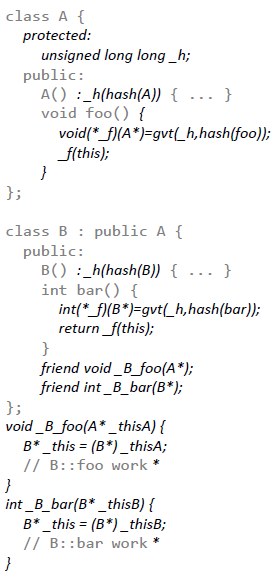 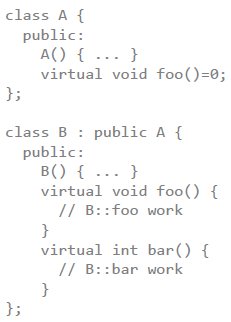 Source-to-source
Compiler Transformation
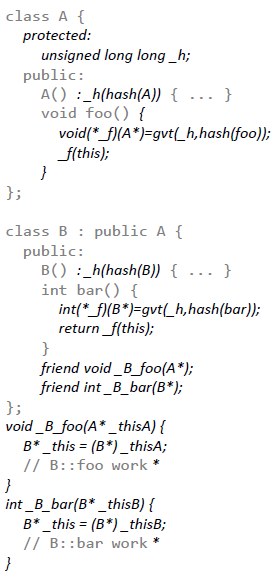 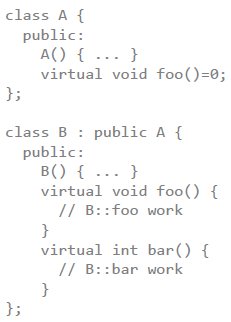 Source-to-source
Top-level class declares hash value
Compiler Transformation
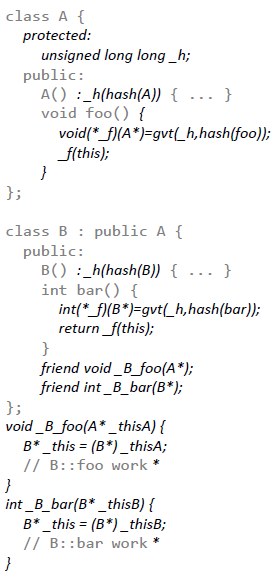 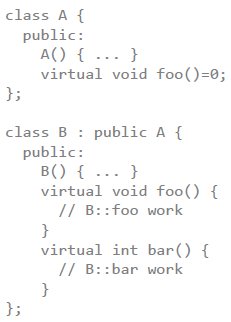 Source-to-source
Top-level class declares hash value
Constructors modified to initialize hash value
Compiler Transformation
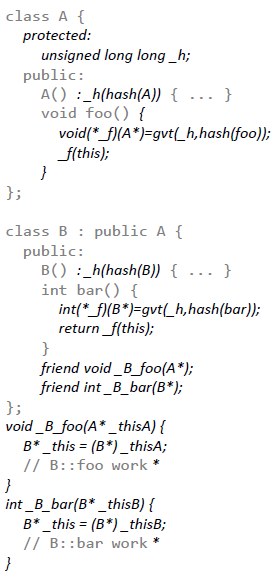 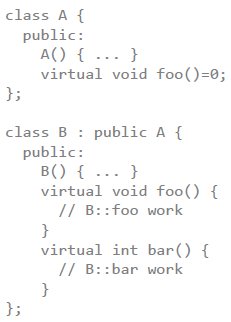 Source-to-source
Top-level class declares hash value
Constructors modified to initialize hash value
Virtual functions perform global virtual table (GVT) lookup to obtain function pointer
Compiler Transformation
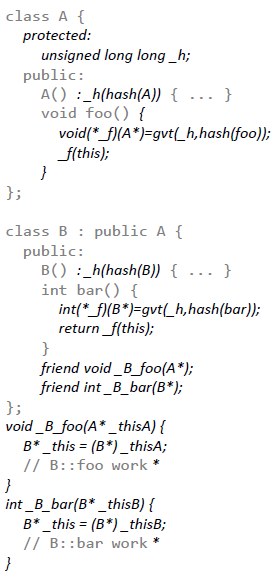 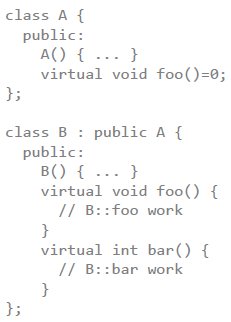 Source-to-source
Top-level class declares hash value
Constructors modified to initialize hash value
Virtual functions perform global virtual table (GVT) lookup to obtain function pointer
Virtual function bodies converted to friend functions and stored in GVT on process entry
Compiler Transformation
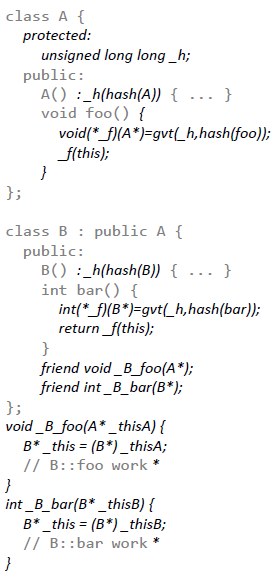 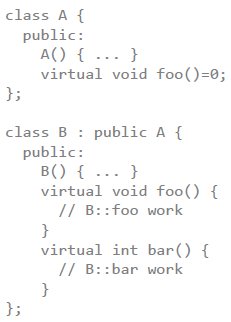 Source-to-source
Top-level class declares hash value
Constructors modified to initialize hash value
Virtual functions perform global virtual table (GVT) lookup to obtain function pointer
Virtual function bodies converted to friend functions and stored in GVT on process entry
Recompile code that: declares/defines client classes
Comparison
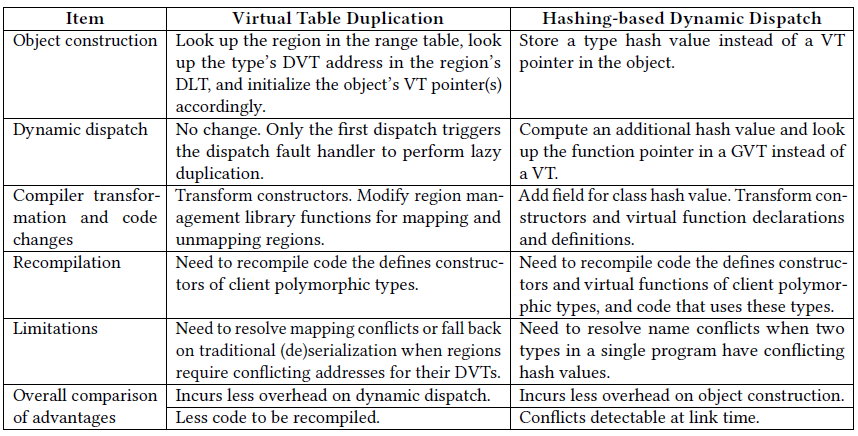 Results
Construction Time Overhead
Range Table lookup
DVT lookup
(a) Scalability w.r.t. the number of objects constructed
(b) Scalability w.r.t. the number of regions used
(c) Scalability w.r.t. the number of polymorphic types
(d) Scalability w.r.t. the number of polymorphic functions
Duplication incurs overhead logarithmic in # region and # polymorphic types
Hashing has no overhead
Dynamic Dispatch Time Overhead
GVT lookup
GVT lookup
(a) Scalability w.r.t. the number of objects constructed
(b) Scalability w.r.t. the number of regions used
(c) Scalability w.r.t. the number of polymorphic types
(d) Scalability w.r.t. the number of polymorphic functions
Duplication has no overhead
Hashing incurs overhead logarithmic in # polymorphic types and # polymorphic functions per type
Xalan-C++ Use-case
Enabling object sharing eliminates data marshaling overhead (parsing) improving overall performance

Duplication adds more overhead to first parse (construction heavy)
Hashing adds more overhead to transformation (dispatch heavy)
Summary
Sharing in-memory objects is incompatible with virtual table implementations of subtype polymorphism

To solutions are proposed and compared:
Virtual Table Duplication
Hashing-based Dynamic Dispatch

Major application speedup by eliminating data marshalling at the expense of modest overheads to the rest of the application
Thank you!SAVI Objects: Sharing and Virtuality Incorporated
Izzat El Hajj (Illinois & HPE), Thomas B. Jablin (Illinois & MulticoreWare),Dejan Milojicic (HPE), Wen-mei Hwu (Illinois)